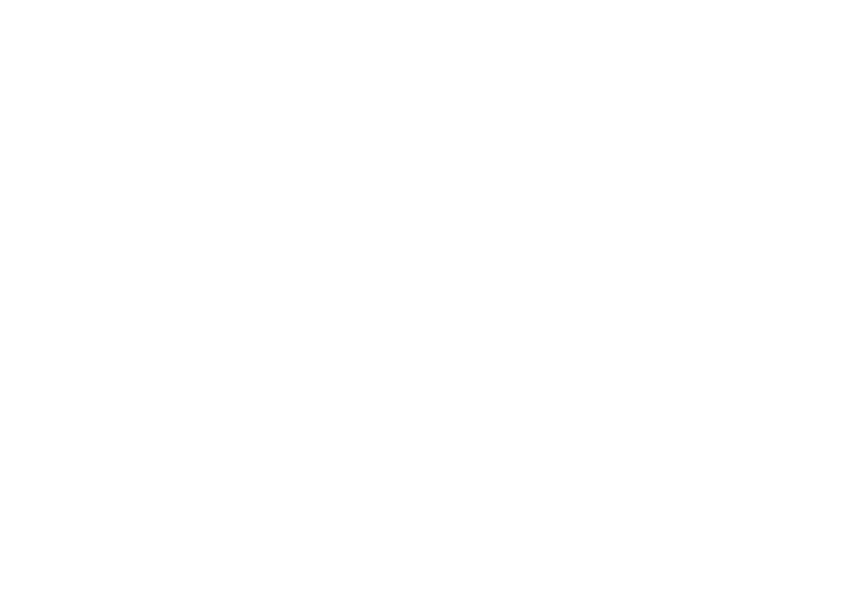 The National HOPE(S) NHSE Collaborative – to reduce long term segregation
Dr Jennifer Kilcoyne  | Clinical Director & Director for the National HOPE(S) NHSE Collaborative
Danny Angus | Associate Director for the National HOPE(S) NHSE Collaborative
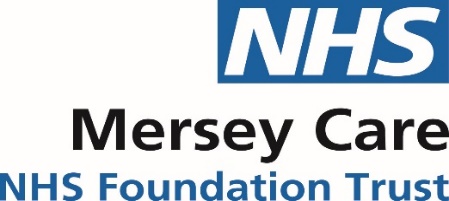 The HOPE(S) model of care
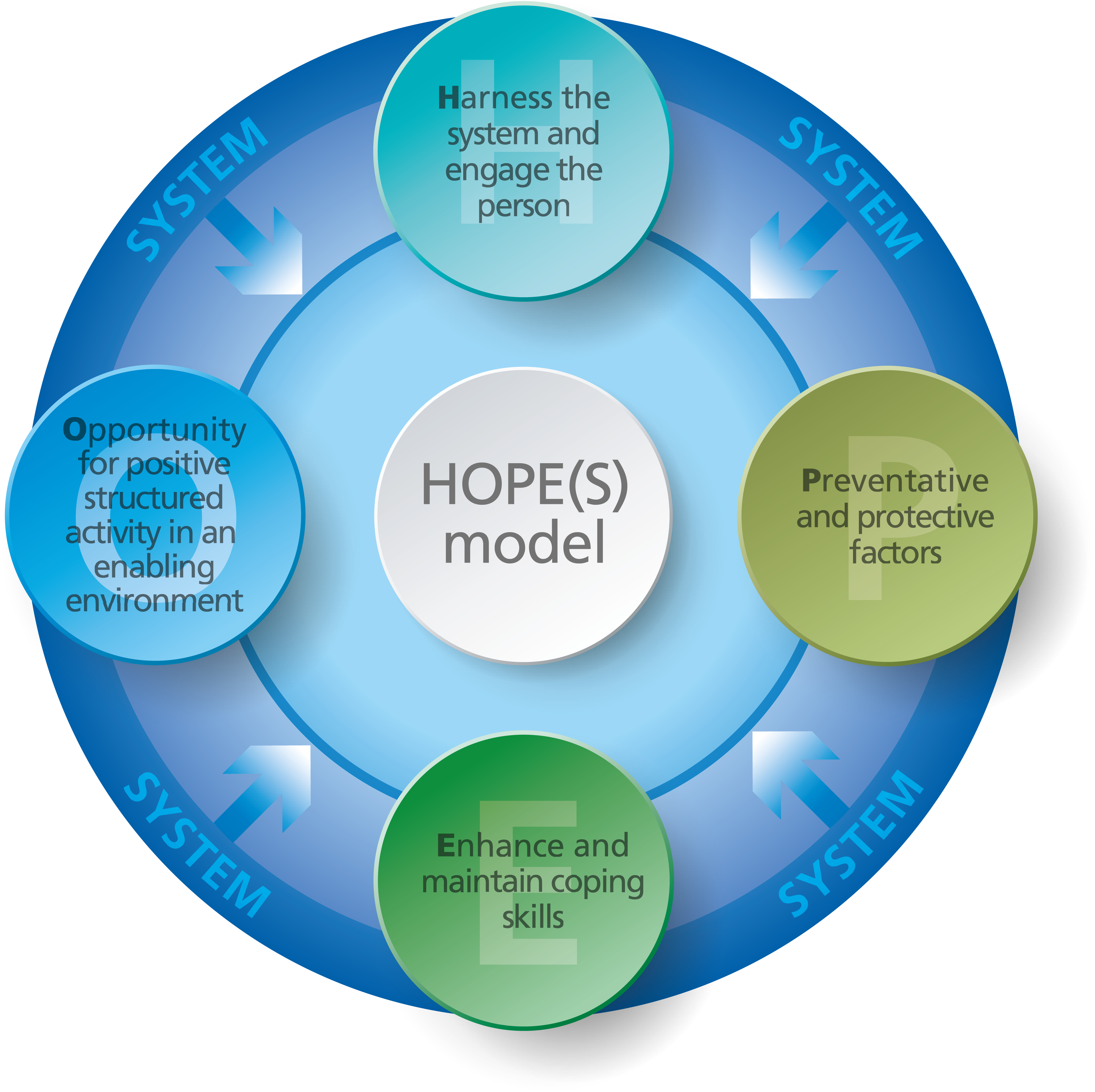 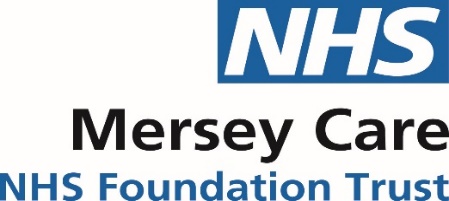 Key priorities
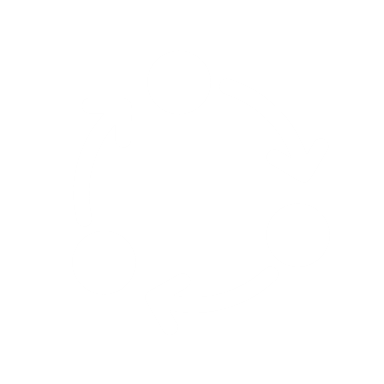 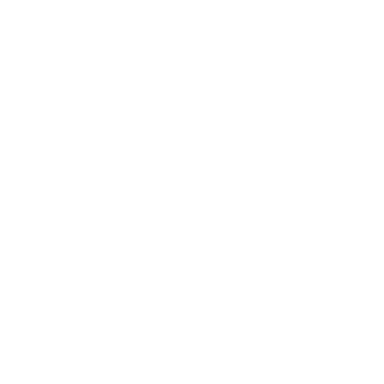 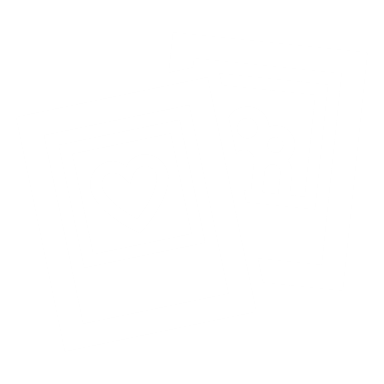 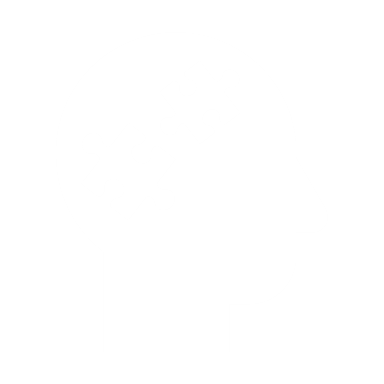 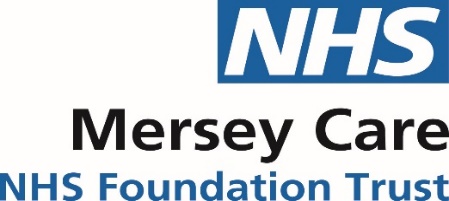 National outcomes to date
89 people in LTS have been identified for support from the programme to date

73 adults / 16 CYP 

Supported 31 NHS Commissioned providers nationally across 56 hospital sites

63 people progressed out of LTS 

Supported 4 community providers to ensure safe transition

HOPE(S) training – 2694 staff

HOPE(S) practice leadership qualification with BILD and RRN
 
Rigorous academic oversight from Manchester Metropolitan University
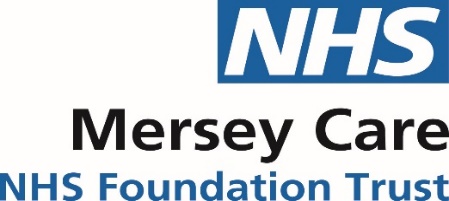 Sharing best practice
Last summer more than 240 people, including experts by experience, national leaders and stakeholders, came together in Liverpool for a unique event

Mersey Care’s CEO Prof Joe Rafferty CBE opened the day and former health minister and co-chair of the national HOPE(S) oversight group Sir Norman Lamb closed it.

We shared powerful stories and expertise which brought together a new community of practice
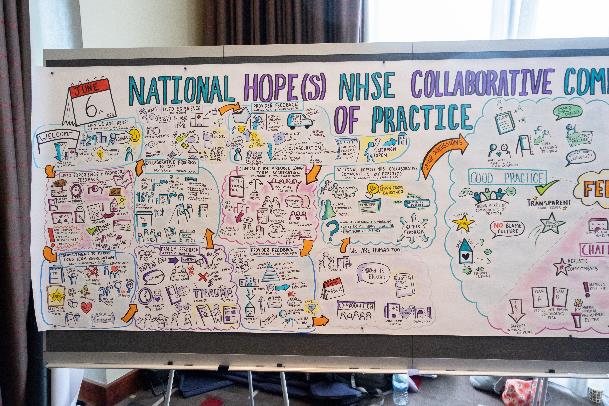 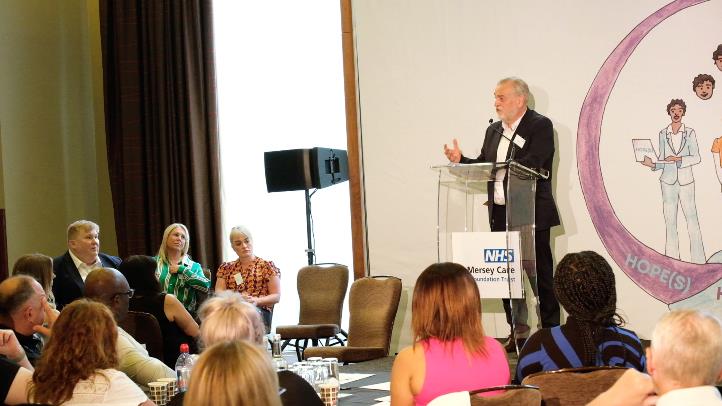 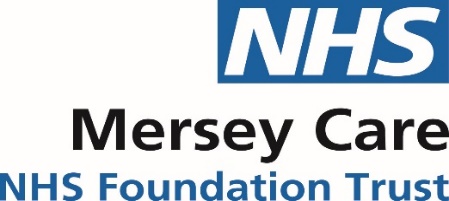 Dr Jennifer Kilcoyne     Clinical Director & Director for the National HOPE(S)      NHSE Collaborative     Mersey Care NHS Foundation Trust		     Jennifer.Kilcoyne@merseycare.nhs.uk     Danny Angus     Associate Director for the National HOPE(S)      NHSE Collaborative     Mersey Care NHS Foundation Trust		     danny.angus@merseycare.nhs.uk
Further Information